Week 2, Day 3:Threads
Synchronization Questions
SE-2811
Slide design: Dr. Mark L. Hornick
Content: Dr. Hornick
Errors: Dr. Yoder
1
The synchronized statement
synchronized(variable) {
    variable.get(…) // only one of these
}

synchronized(variable) {
    variable.set(…) // statements can be
    variable = new V() // executed at a time…
}
SE-2811
Dr. Mark L. Hornick
2
What is the difference between
public synchronized void myMethod() {
   // …
}
and
public void myMethod() {
   synchronized (this) {
       // …
   }
}                                                                ?
SE-2811
Dr. Mark L. Hornick
3
http://www.cs.cornell.edu/andru/javaspec/17.doc.html
The synchronized statement (§14.17) computes a reference to an object; it then attempts to perform a lock action on that object and does not proceed further until the lock action has successfully completed. ...
SE-2811
Dr. Mark L. Hornick
4
http://www.cs.cornell.edu/andru/javaspec/17.doc.html
A synchronized method (§8.4.3.5) automatically performs a lock action when it is invoked… If the method is an instance method, it locks the lock associated with the instance for which it was invoked (… “this” …). If the method is static, it locks the lock associated with the Class object that represents the class in which the method is defined. ...
SE-2811
Dr. Mark L. Hornick
5
Conclusion:
public synchronized void myMethod()
And
synchronized (this) { // … }
are the same

public static synchronized void myMethod()
And
synchronized (SomeClass.class) { // … }
Are the same
SE-2811
Dr. Mark L. Hornick
6
Is it safe to have multiple blocks access the same data?
See e.g.

“The synchronized statement (§14.17) computes a reference to an object; it then attempts to perform a lock action on that object”

Yes or No?
SE-2811
Dr. Mark L. Hornick
7
http://stackoverflow.com/questions/9218709/multiple-threads-accessing-same-multi-dimensional-array
I have been programming C# for 10 months now. I am now learning multi-threading and seems to be working nicely. I have multi-dimension array like 
string[,] test = new string[5, 13]; 
I have the threads calling methods that end up saving their outputs to different coordinates inside the array above, without any one thread writing to the same location as another thread.
So thread1 might write to test[1,10] but no other thread will ever write to test[1,10]
My question is: I have read about using locks on objects like my array, do I have to worry at all about locks even though my threads might access to the test array at the same time but never write to the same coordinates(memory location)?
So far in my testing I have not had any issues, but if someone more seasoned than myself knows I could have issue then I'll look into use locks.
SE-2811
Dr. Mark L. Hornick
8
What would you answer?
string[,] test = new string[5, 13];
thread1 might write to test[1,10] but no other thread will ever write to test[1,10]
do I have to worry at all about locks?
SE-2811
Dr. Mark L. Hornick
9
Wait and Notify…
wait() --- stop here until notified
notify() --- notify a waiting thread that it can continue
notifyAll() – wakes up all waiting threads

Like most threading methods notify() does not guarantee that any given thread will start next.
Details: http://www.artima.com/insidejvm/ed2/threadsynch.html
SE-2811
Dr. Mark L. Hornick
10
Multi-threading in Swing
The Single-Thread Rule
Once a Swing component has been realized, all code that might affect or depend on the state of that component should be executed in the event-dispatching thread.
 -- Sun Tutorial “Threads in Swing,” 
					Way Back Machine
What events should be handled by the event dispatching thread?
SE-2811
Dr. Mark L. Hornick
11
Multi-threading in Swing
“A Swing component that's a top-level window is realized by having one of these methods invoked on it: 
setVisible(true)
show() /** Deprecated */ 
pack()


From the “Obsolete” Java Swing Tutorial
http://www.it.cas.cz/manual/java/uiswing/mini/threads.html
SE-2811
Dr. Mark L. Hornick
12
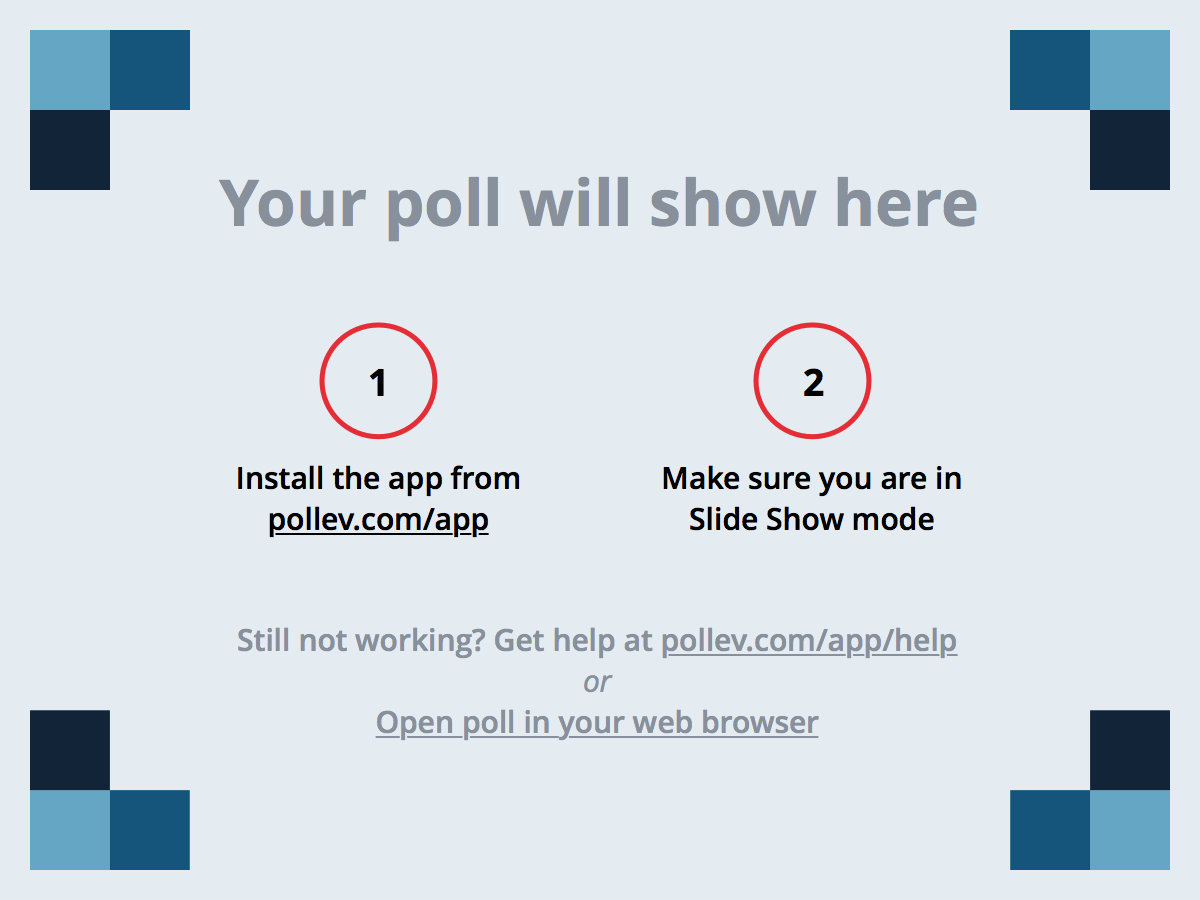 SE-2811
Dr. Mark L. Hornick
13
[Speaker Notes: Muddiest Point]